Computer Simulation of the Head-Related Transfer Function
COMP 768 Class Presentation
Alok Meshram
Overview
Overview of a 3d Sound System
Head Related Transfer Functions
The Acoustic Wave Equation
Numerical Methods for Acoustic Simulation
Finite Element Method
Boundary Element Method
Finite Difference Time Domain Method
HRTF Calculation using Numerical Methods
3d Sound Systems: An Overview
3d Sound Systems simulate auditory images
This imagery must be 3-dimensional in order to accurately simulate real world environments
This is because human listeners can perceive spatial information  such as location and size
Also, the shape and size of the listener’s surroundings also affects the sound they receive
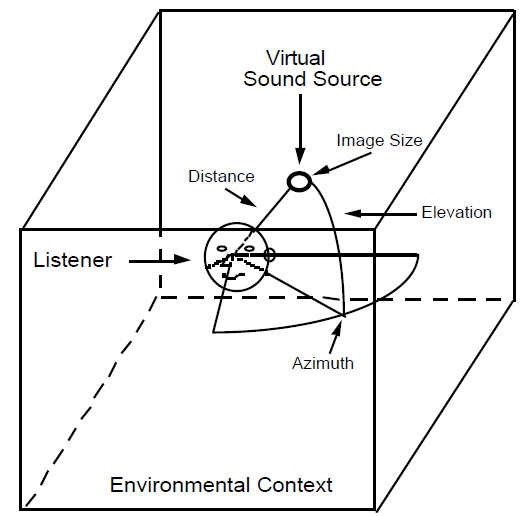 A representation of an auditory scene with relevant parameters labeled
3d Sound Systems
From the listener’s perspective, the important attributes of an auditory scene are:
Sound source positions (Azimuth, Elevation)
Sound source size and distance
The environmental context (Reverberation)
In order to simplify things, we begin with sound sources in free space (no environmental context)
Also, we will focus only on azimuth and elevation

Environment and distance can be added later
3d Sound: Azimuth and Elevation
The sounds received at the ears change as the azimuth and the elevation of the source change

The difference between the signals received at the two ears are characterized by:
The Interaural Time Difference (ITD)
The Interaural Intensity Difference (IID)

Lord Rayleigh calculated these for a spherical head in his “Duplex Theory” (1907)
3d Sound: Azimuth and Elevation
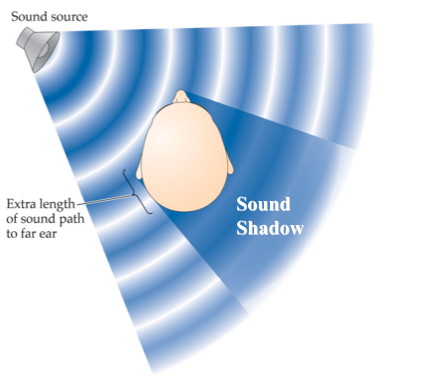 Left: Sound reaches the two ears at different times (ITD)
Right: The Head’s “shadow” causes the intensity of the sound at one ear to be lower than the other (IID)
3d Sound: Azimuth and Elevation
However, ITD and IID values cannot be used to uniquely determine a source’s location
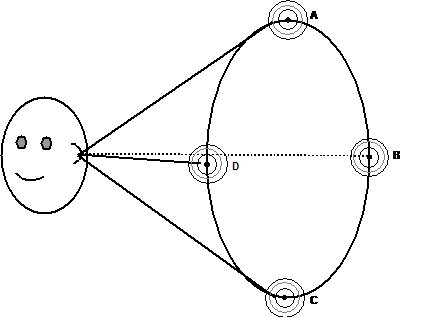 For a spherical head, points lying on the “Cone of Confusion” have the same ITD and IID values
Head Related Transfer Functions
ITDs and IIDs don’t account for an important part of the human auditory system: outer ears

The outer ears (pinnae) change incoming sound depending on the source’s azimuth and elevation

Like the ITD and the IID, this filtering is a cue that our auditory system uses for localization

The Head Related Transfer Function (HRTF) encodes all of these changes
Head Related Transfer Functions
The Head Related Transfer Function for each ear can be defined as:



Where:
ω represents frequency and θ,φ represent elevation and azimuth respectively
HL(ω,θ,φ) and HR(ω,θ,φ) are the left and right HRTFs
 XL(ω) and XR(ω) are the Fourier Transforms of the signals received by the Left and the Right ears
 X(ω) is the Fourier Transform of the source signal
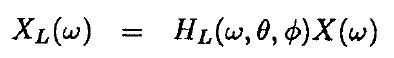 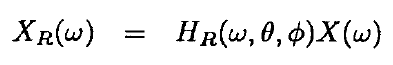 Head Related Transfer Functions
HRTFs are key components of 3d Sound Systems

This is because HRTFs can be used to obtain the signals received at the listener’s ears given a sound source and its location (using convolution)

This is simple to implement and is fast as it involves simple operations (convolution)

Thus, without much cost, an HRTF based system adds location information to sound
Head Related Transfer Functions
HRTFs are complicated functions that depend strongly on head and ear geometry, differing from person to person
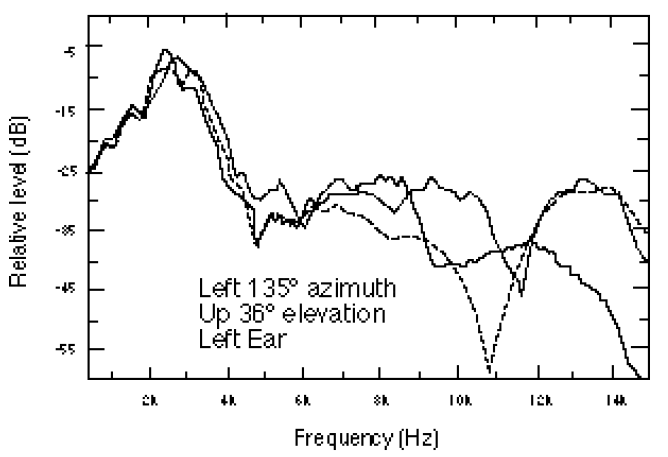 HRTF data for 3 different people for the same source location
Head Related Transfer Functions
Researchers obtain HRTFs through physical measurements. This is slow and expensive.

On the other hand, commercial 3d Sound systems use simple HRTF models or measurements made on dummy heads

However, best results are obtained when the listener’s own HRTF is used. Hence there has been some focus on using computational methods to simulate HRTFs
Head Related Transfer Functions
Computer simulation of HRTFs use head geometry and material parameters as input

They simulate the propagation of sound around and through the head from the source (an impulse) located at various positions

The signals at the ears are Impulse Responses (HRIRs) through which we obtain the HRTFs

We’ll review some sound simulation methods to understand this better
The Acoustic Wave Equation
We will begin with the 1D case and extend it. Newton’s Second Law is:

Dividing both sides by Volume, we get :


We can rewrite it in terms of Pressure Gradient:


The negative sign accounts for the fact that Force due to a Pressure Gradient is in the direction of decreasing Pressure.
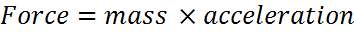 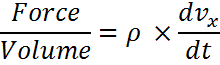 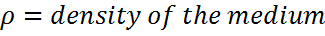 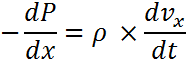 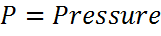 The Acoustic Wave Equation
Next, consider a small section (length Δx) of a tube (cross section A). This tube is filled with a material that has Bulk Modulus B defined as:


The Volume of the small section is:

Due to a disturbance the particles of the material move from their original position by a position dependent amount s(x). The change in Volume is:
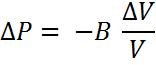 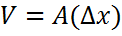 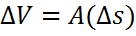 The Acoustic Wave Equation
Substituting this in the Bulk Modulus equation:




Differentiating with respect to time, we get:


This is known as the continuity equation, and besides Newton’s law it establishes another relation between Pressure and particle velocity
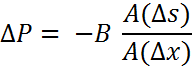 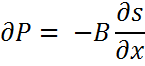 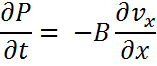 The Acoustic Wave Equation
Differentiating Newton’s Law w.r.t position:


Differentiating Continuity Equation w.r.t time:


Combining, we get the Acoustic Wave Equation:
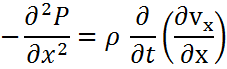 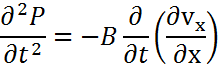 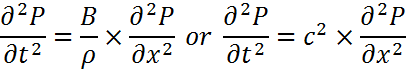 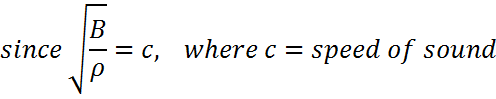 The Acoustic Wave Equation
Extension to 3d is simple. We use gradients and divergence instead of spatial derivatives:



Note that v is a vector here (it’s in bold). As before, we get the Acoustic Wave Equation by combining these two equations:


Where                                  is the Laplacian
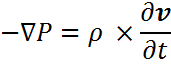 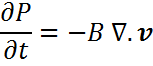 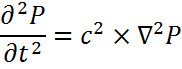 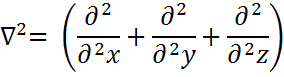 The Acoustic Wave Equation
Among the solutions to the Acoustic Wave Equation, of particular interest are those with sinusoidal time dependence:

Substituting this in the Acoustic Wave Equation:



This is also known as the Helmholtz equation.
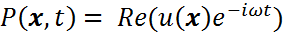 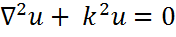 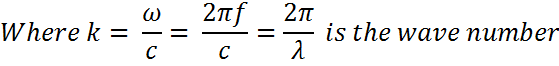 Numerical Methods for Acoustic Simulation
We’ve studied Numerical Methods used for integrating Ordinary Differential Equations

However, the Wave Equation is a Partial Differential Equation in space and time

Here we’ll review some numerical methods used to obtain solutions for PDEs like the Wave Equation:


Here f(x,t) represents sound sources
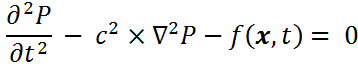 Finite Element Method
The general Finite Element Method(FEM) is quite complicated and involves concepts such as Hilbert and Solobev Spaces

Here, we’ll develop a simpler version from basics

The method we’ll develop will be specifically for the acoustic wave equation

We’ll begin by looking at an overview of the general strategy of the method
Finite Element Method: Overview
An important point: the Acoustic Wave Equation is a PDE in space and time

This means that its solution must be calculated for spatially as well as across time

The FEM’s strategy is to use basis functions distributed spatially over the region of interest

Each of these basis functions is associated with a time-dependent coefficient
Finite Element Method: Overview
The overall solution is the sum of the basis functions weighted by their time dependent coefficients

The advantage of using this strategy is that we can use mathematical manipulation to reduce the time-and-space dependent PDE to a set of time-dependent ODEs

These ODEs can be solved using conventional integrators such as RK4 or the Implicit methods to get the full solution
Finite Element Method: Overview
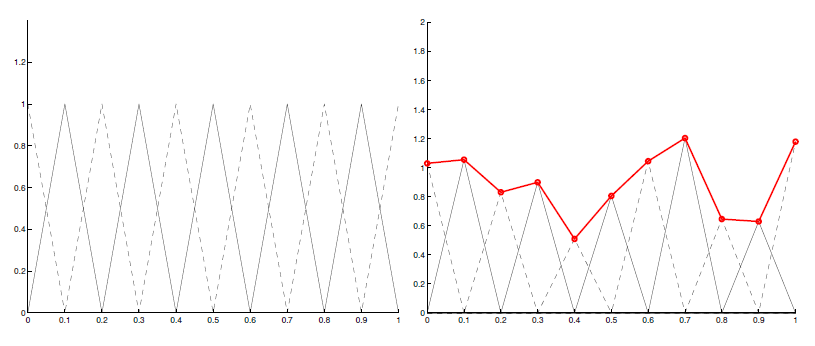 Top: “Hat” basis functions in [0,1] used to divide 1-dimensional space. Notice their overlap and their sum for some coefficients (in red).
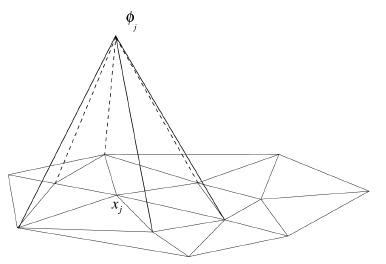 Left: Pyramidal basis functions over a triangulation of a 2D region
Finite Element Method
We now discuss the actual formulation of the FEM for the acoustic equation. We start with the following representation of the solution:




Next, we consider the Acoustic Wave Equation:
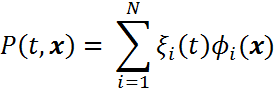 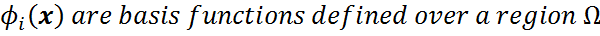 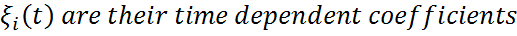 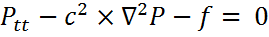 Finite Element Method
Let V be the set of bounded, continuous functions defined on Ω having piecewise continuous first derivatives and fulfilling the spatial boundary conditions of the problem, and let v be its element
  
Then using the fundamental theorem of calculus of variations and the wave equation, we have:

  
Using Gauss’ Divergence Theorem:
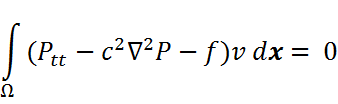 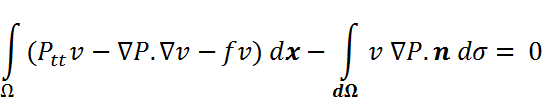 Finite Element Method
Substituting our approximation of P(t,x) into this equation, we get (after much mathematical manipulation):
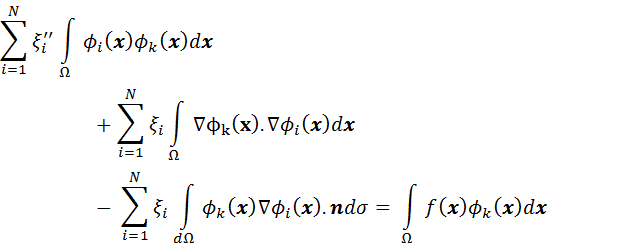 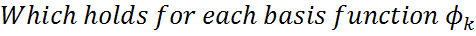 Finite Element Method
We can represent the previous equation as a Matrix equation solving N simultaneous equations (one for each basis function):

Where,
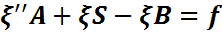 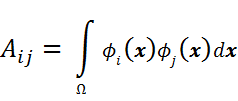 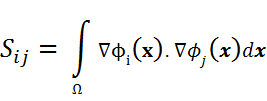 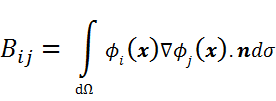 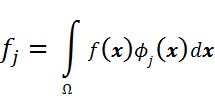 Finite Element Method
As mentioned earlier, we have now reduced the Wave Equation to a system of N simultaneous time-dependent ODEs that can be solved by using regular integration methods

This will give us the individual    (t) that we need along with the basis functions to represent the full solution
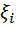 Boundary Element Method Overview
Instead of discretizing all space (as in FEM), the Boundary Element Method (BEM) works on the discretization of a boundary (surface) in space

To be able to apply BEM, one must reformulate the problem as a Boundary Integral equation

Often, this requires some analytical calculation

Hence BEM can be said to be halfway between analytical methods and numerical methods
Boundary Element Method Overview
We’ll assume sinusoidal time dependence for our solution of the wave equation

We get the Helmholtz equation as a result

It is converted into boundary integrals using either the “direct” or the “indirect” method

To get the solution on the boundary, we use FEM on the boundary mesh. The boundary solution can then be used to get the full solution.
Boundary Element Method
We start with the wave equation:


As mentioned earlier, when we assume sinusoidal time dependence, we get:

Where u(x) is a complex valued function called the complex acoustic pressure

It’s magnitude and argument determines the magnitude and phase of the pressure wave at x
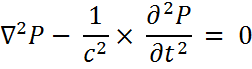 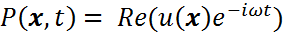 Boundary Element Method
With sinusoidal time dependence, the wave equation reduces to the Helmholtz equation:

We can convert this PDE into a boundary integral equation using the impedance boundary condition:


Here, g is 0 for a scattering problem (which we are interested in) and β(x) is the material dependent relative surface admittance of the scattering surface (usually constant)
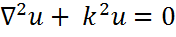 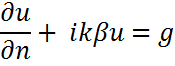 Boundary Element Method
We convert the Helmholtz equation into an integral equation by using its analytical solution for a point source in free space

For a point source at x0, the solution at x is given by the free-field Green function: 


We also use Green’s Second Theorem:
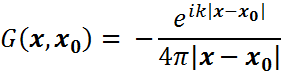 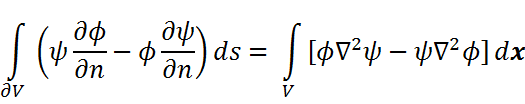 Boundary Element Method
We treat x and x0 as constants and use y as the variable in our integral equations. We choose:

Note that u(y) is the unknown solution we’re looking for and G(y,x) is the acoustic pressure at y due to a point in x. Since both of these satisfy the Helmholtz equation, we use Green’s Second Theorem to get:
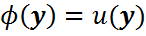 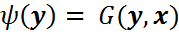 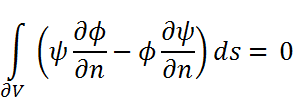 Boundary Element Method
Note that u(y) and G(y,x) are singular at x0 and x respectively. Also, we’re trying to solve the problem within a bounded region D. 

Using these considerations, we get (in the limit of almost including x and x0 in D) :


Now we make use of the impedance boundary condition that we had:
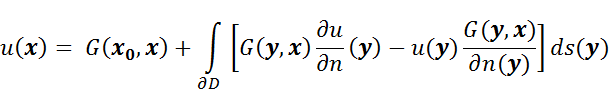 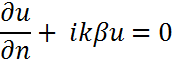 Boundary Element Method
After substituting the boundary condition we get our first boundary integral equation that relates the solution to its values on the boundary (this equation is not valid on the boundary):


When x is on the boundary, we get a second boundary integral equation (if the boundary is smooth, i.e, without corners):
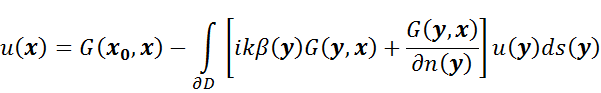 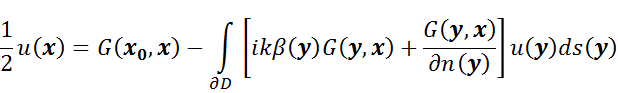 Boundary Element Method
We use the BEM to solve the second equation, giving us values for u(x) on the boundary

This can be used with the first equation to obtain values for all space inside the bounded region D

This was the formulation of the “interior problem” where the boundary scatters sound due to sources inside it

It can be extended for the “exterior problem”
Boundary Element Method
In BEM we solve the boundary integral formulation of the problem using FEM

We subdivide the boundary into N smooth pieces, γ1,….,γN 

On each of these pieces, we assume a representation for u(x) (usually polynomial)

As an example, we’ll assume that u(x) has a constant value uj on the jth piece
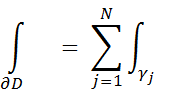 Boundary Element Method
With this approximation, the first boundary integral equation (points not on the boundary) is:


And the second boundary integral equation (for points on the boundary) is:


To solve for the uj’s, we use the collocation method: we assume that the second equation holds exactly for the centroid xi of each piece
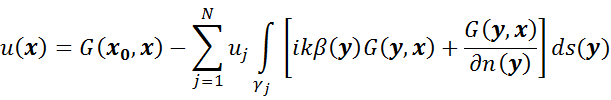 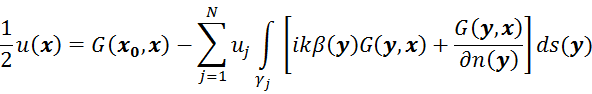 Boundary Element Method
With this approximation, the second equation is:


Or, equivalently:

Where:
u is a column vector consisting of uj’s
b is a column vector with ith entry = G(x0,xi)
And B is a matrix with:
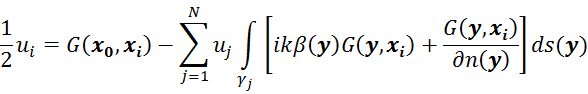 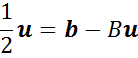 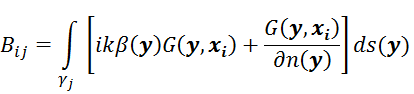 Boundary Element Method
By solving this equation for u, we get uj for each of the pieces on the boundary

This could be used to solve the first boundary integral equation to get the values of u(x) for all space

Note that the integrals over γj could also be approximated. This would make the solution simpler and faster, but less accurate
Boundary Element Method
We changed the Helmholtz equation to Boundary Integral Equations using the “direct method”

The “indirect method” uses functions called the single-layer and double layer potentials. These and their normal derivatives have “jumps” on and across the boundary

These are expressed in boundary integral form and are automatically solutions of the Helmholtz equation.  We then try to express the problem and its boundary condition in their terms
Finite Difference Time Domain
The Finite Difference Time Domain (FDTD) method was originally developed for Electromagnetic problems, but is also applicable to Acoustic problems

It represents relevant differentials in the PDE as Finite Differences

Unlike the BEM that we considered, FDTD is a Time Domain method, meaning that it iterates over time
Finite Difference Time Domain
FDTD approximates both spatial and temporal derivatives by finite differences. Consider the Taylor series expansion of a function f(x) about the point x0 with an offset of ±δ/2 : 



Subtracting:

Dividing by δ and rearranging, we get:
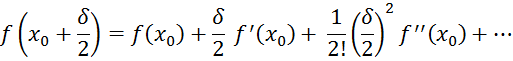 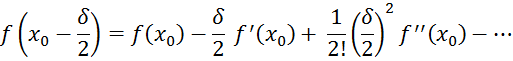 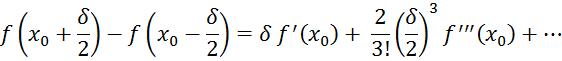 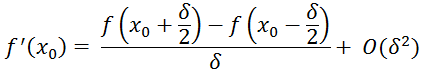 Finite Difference Time Domain
Ignoring the O(δ2) term, this is a finite difference approximation of the derivate

We’ll begin with the 1-d FDTD for simplicity. Consider the equations that resulted in the wave equation:



We’ll replace the derivatives in this equation with finite differences
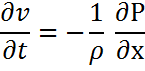 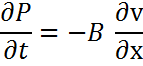 Finite Difference Time Domain
In order to use finite differences, we’ll need to discretize time and space in the following way:
We’ll represent space by points spread Δx apart
We’ll represent time by points spread Δt apart


We’ll use a staggered grid over space and time

This allows us to alternate iterations over P and v and hence calculate both over space and time
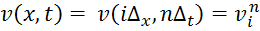 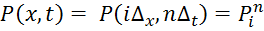 Finite Difference Time Domain
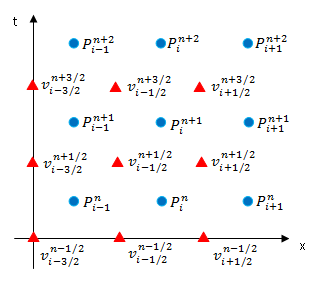 The staggered grid over space and time used in the FDTD method
Finite Difference Time Domain
With this staggered grid, at ((i+1/2)Δx, nΔ t), using finite differences we get our first update equation






This essentially updates the value of v at a future time based on its current value and the current value of P at two neighbouring spatial positions
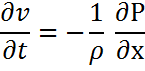 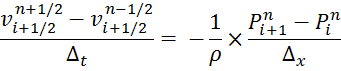 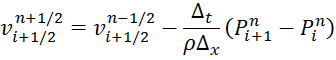 Finite Difference Time Domain
After applying the first update equation to all points in space at time n, we shift to another point (iΔx, (n +1/2) Δt) to get our second update equation :




This updates the value of P in the future based on its past value and neighbouring values of v. We apply this to all points in space
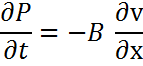 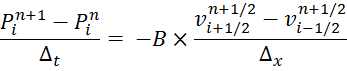 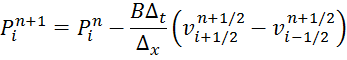 Finite Difference Time Domain
Alternating between these two equations allows us to calculate the values of v and  P over space and time

We need to start with some initial values over space and the initial instant in order to start

Also, sources can be represented by overriding the update equations and setting values of pressure and/or velocity at certain points in space
Finite Difference Time Domain
When implemented this way, boundaries in space are rigid and waves are reflected back from them

This is a problem when calculating in free field or in a small space which is not a rigid wall

In that case, it would be helpful to have a boundary condition that does not reflect waves 

The Perfectly Matched Layer is such a boundary condition: it absorbs incident waves
Finite Difference Time Domain
The Perfectly Matched Layer (PML) acts like a lossy medium which absorbs waves incident on it, reflecting only part of it

We can implement a PML for acoustics (in 1D) by using the following PDEs:



Where α is the attenuation factor. Low values give higher reflection.
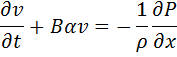 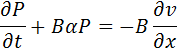 Finite Difference Time Domain
Extension of the basic method to 3D is simple. We resolve the velocity vector into its components and apply different update equations to them

The staggered grid is a bit different, but essentially am extension of the 1D case

PML implementation for 3D is a bit more complicated than in the 1D case
HRTF Calculation using Numerical Methods
We have reviewed some numerical methods for solving the acoustic wave equation

As mentioned earlier, researchers have used these methods to calculate HRTFs using head geometry and material parameters

Essentially, an impulse source is placed at various locations around the head and the response is calculated at the two ears
HRTF Calculation using Numerical Methods
Early work by Brian Katz focused on BEM
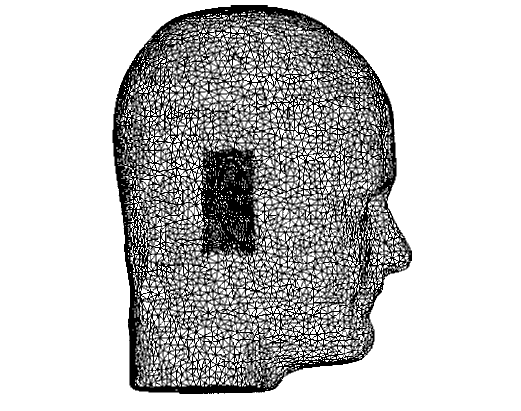 Head geometry used by Katz. Notice that the pinna geometry is at a higher resolution than the rest of the head
HRTF Calculation using Numerical Methods
Katz’s work used the indirect BEM approach as it was found to be more computationally efficient

For BEM the highest frequency at which the solution can be considered valid is determined by the length of the largest element in the mesh

Another limitation of BEM is that it is a frequency domain method, so to get the whole HRTF, the solution must be calculated repeatedly over a range of frequencies
HRTF Calculation using Numerical Methods
For Katz’s work, higher frequency limits meant smaller elements and more boundary elements, resulting in very large computation times

This along with the fact that the solution had to be calculated over multiple frequencies made him choose a frequency limitation of 5.4 kHz (we’re interested in values upto 20kHz)

He could provide limited comparisons with measured HRTF data only up to that frequency
HRTF Calculation using Numerical Methods
More recent work by Mokhtari et al. used FDTD to calculate HRTF

The primary advantage of using FDTD over BEM is that it is a Time Domain method and hence does not require repeated calculations over the frequency domain

Another advantage is that volumetric data could be directly used instead of having to discretize the surface
HRTF Calculation using Numerical Methods
Their work used a scanned 3D model of a KEMAR dummy head and used water as the material inside it. It was surrounded by a PML boundary to simulate free field.
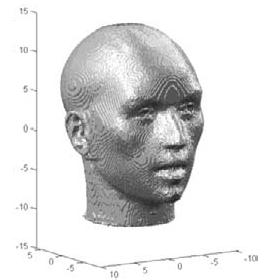 KEMAR head geometry used by Mokhtari et al.
HRTF Calculation using Numerical Methods
The results were compared with real world measurements on the same dummy head and found to match quite well 

They used a measure called the Spectral Difference (SD), which is the mean absolute difference (in dB) between two HRTFs over a range of frequency values

They found that the overall mean SD was 2.3 dB
HRTF Calculation using Numerical Methods
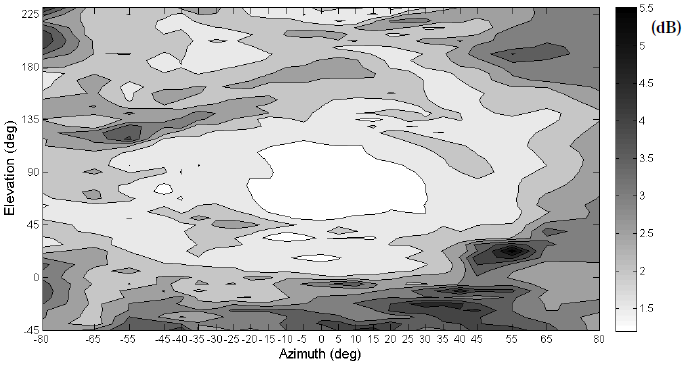 Spectral Difference between calculated and measured HRTF over multiple source locations
HRTF Calculation Using Numerical Methods
Even with high precision geometry (within 2mm) their results showed some differences with measured values especially at low elevations

There were also some high error “zones” (such as the one for azimuth +53ᵒ and elevation  +23ᵒ) that they could not explain
Summary
HRTFs are important tools in 3D Sound, usually modeled or measured

Acoustic simulations can be done through methods like FEM, BEM and FDTD

These methods can be used to obtain HRTF values

Recent work with FDTD has shown good results, but there are some unexplained inaccuracies
References
3D Sound for Virtual Reality and Multimedia, D.R. Begault
Derivation of the Acoustic Wave equation, J. Claerbout
Time-domain Numerical Solution of the Wave Equation, J. Lehtinen
Boundary Element Methods for Acoustics, S. Chandler-Wilde and S. Langdon
The Boundary Element Method in Acoustics, S. Kirkup
Understanding the Finite-Difference Time-Domain Method, Chapter 12, John B. Schneider
References
Finite Difference Time Domain Tutorial, I. Drumm
The perfectly matched layer for acoustic waves in absorptive media, Q. Liu and J. Tao
Boundary Element Method Calculation of Individual Head-Related Transfer Function. I. Rigid Model Calculation, Brian F. G. Katz
Boundary element method calculation of individual head-related transfer function. II. Impedance effects and comparisons to real measurements, Brian F.G. Katz
References
Computer Simulation of KEMAR's Head-related Transfer Functions: Verification With Measurements and Acoustic Effects of Modifying Head Shape and Pinna Concavity, in Principles and Applications of Spatial Hearing, P.Mokhtari, H.Takemoto, R.Nishimura and H.Kato
Thank You!